Stand RBS Depot Bätterkinden
August 2018
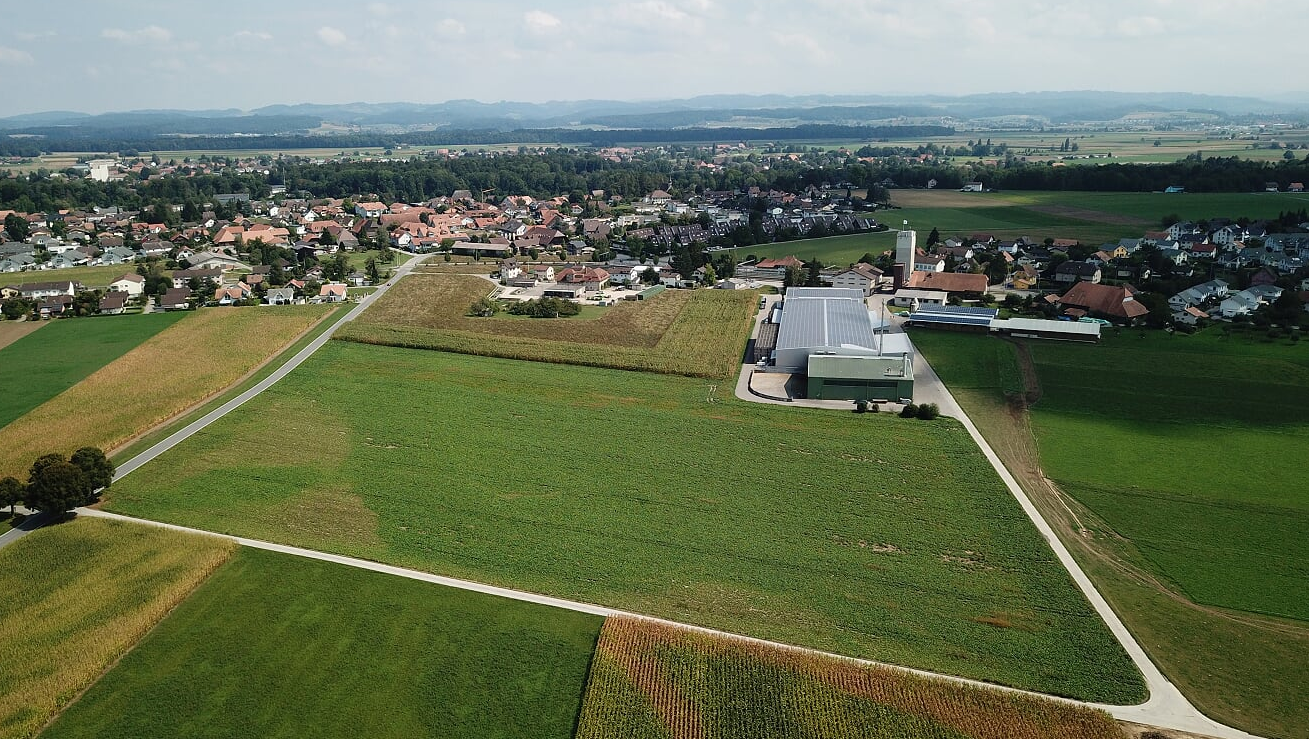 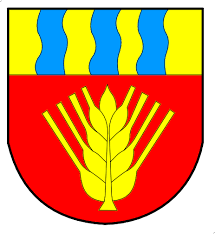 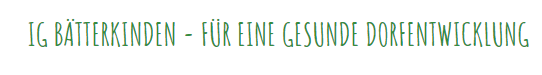 Confidential
Inhalt
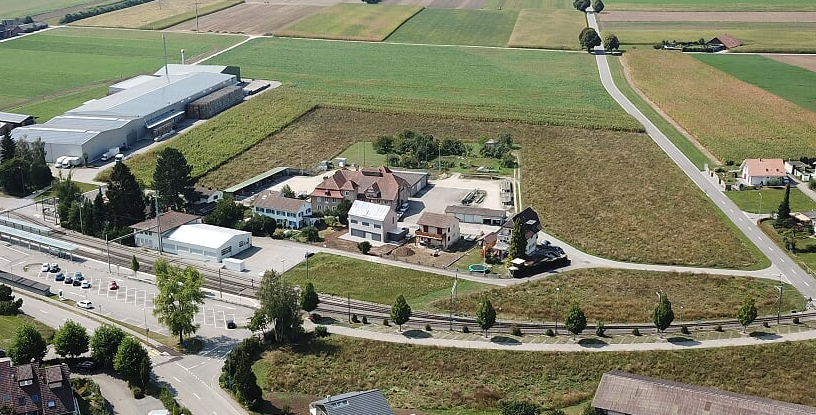 Interessen IG Bätterkinden

Einführung Depot Bätterkinden

Infos aus Projektplanungsgruppe (PPG) 
5 Kernschwächen des Projektes
Projekt und offene Fragen

Was hat die PPG gebracht?

Fazit
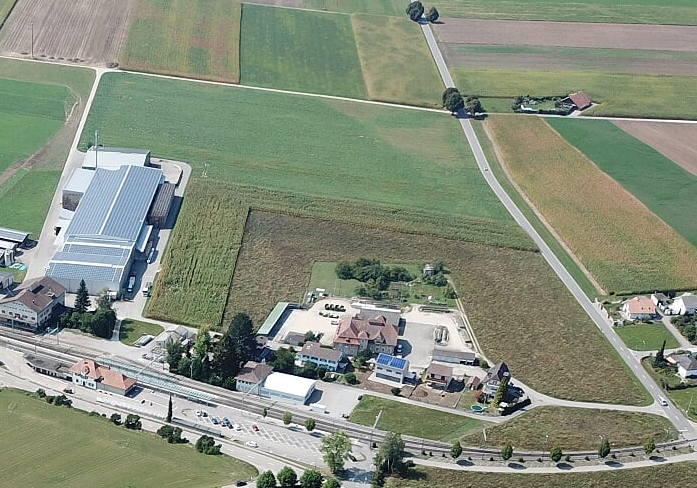 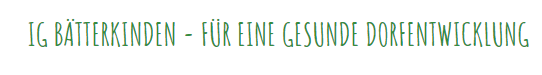 Confidential
Interessen IG Bätterkinden
Stehen ein für nachhaltige Dorfentwicklung
Anliegen der Dorfbevölkerung wahrnehmen
Wir sind Befürworter des ÖV
Stärkung des ÖV ist in unserm Sinn
Ein neues Depot braucht es
Wir sind und waren immer bereit den RBS zu unterstützen
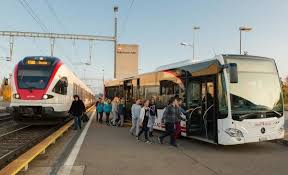 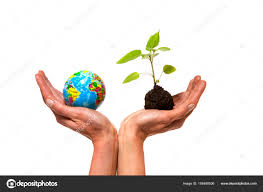 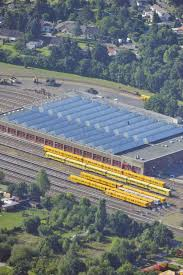 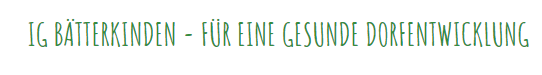 Confidential
Einführung Depot Bätterkinden - 						           Folgenschweres Projekt
Bau Depot prägt Dorfentwicklung für mindestens 100 Jahre
Bestehendes Evaluationsverfahren nachvollziehbar, aber
Suche nach Standort mit 3-4ha
Ansatz nicht ideal
Gewichtung mehr als fragwürdig 
Vergebene Punkte z.T sehr fragwürdig
daher nicht korrekt
Standort falsch
siehe nachfolgende Punkte
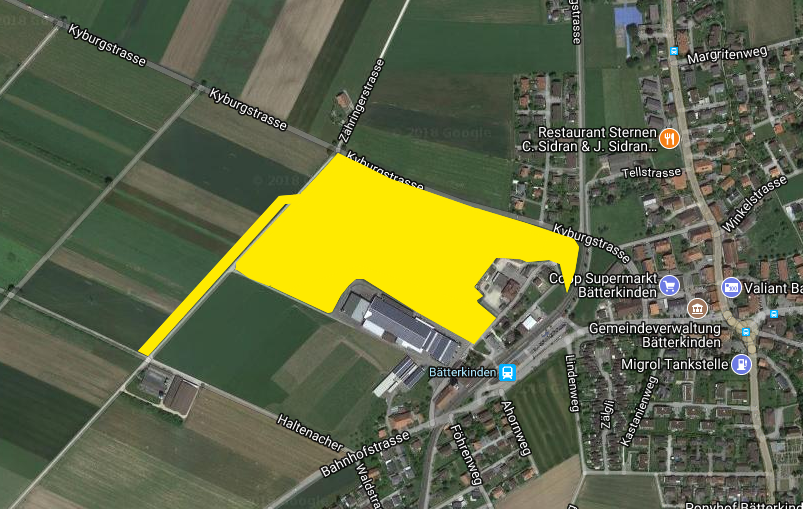 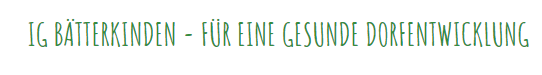 Confidential
Inhalt
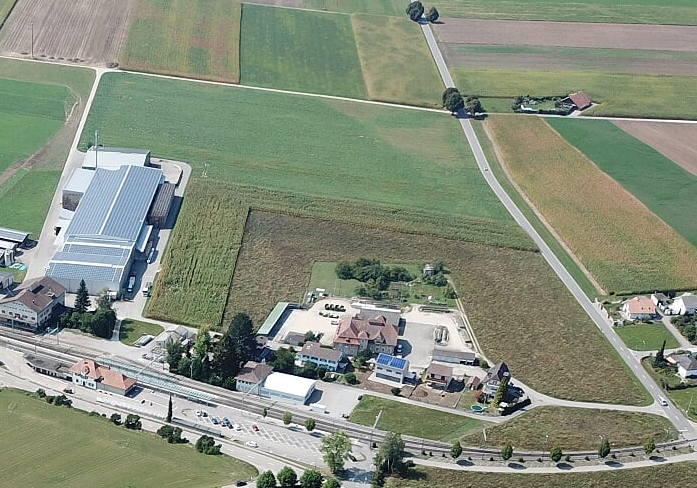 Interessen IG Bätterkinden

Einführung Depot Bätterkinden

Infos aus Projektplanungsgruppe (PPG) 
5 Kernschwächen des Projektes
Projekt und offene Fragen

Was hat die PPG gebracht?

Fazit
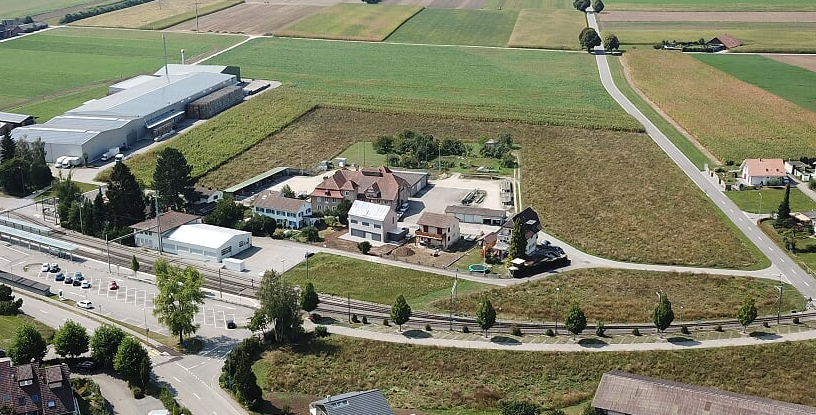 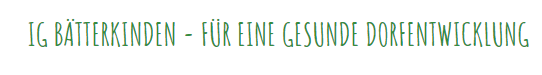 Confidential
1. Kernschwäche - Zentrale Dorflage
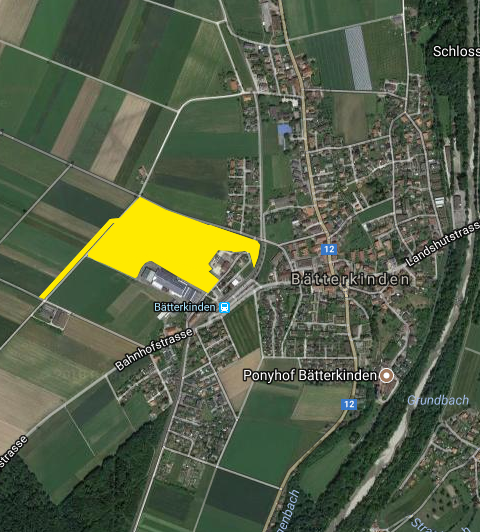 Zukunftsentwicklung verunmöglicht
Richtung Westen
Bestes Industrieland und zukünftiges Bauland 
für ein Depot verschwenden?
geplante Depotfläche
baulich bereits verplante Fläche
letzte freie Fläche
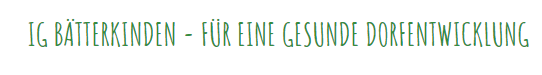 Confidential
1. Kernschwäche - Zentrale Dorflage
Heute wird an zentraler Lage Wohnungs-/Gewerbebau erstellt – kein Depot!
Lohn, SO
Burgdorf Steinhof
Überbauung Süd Bahnhof Wattwil, AG
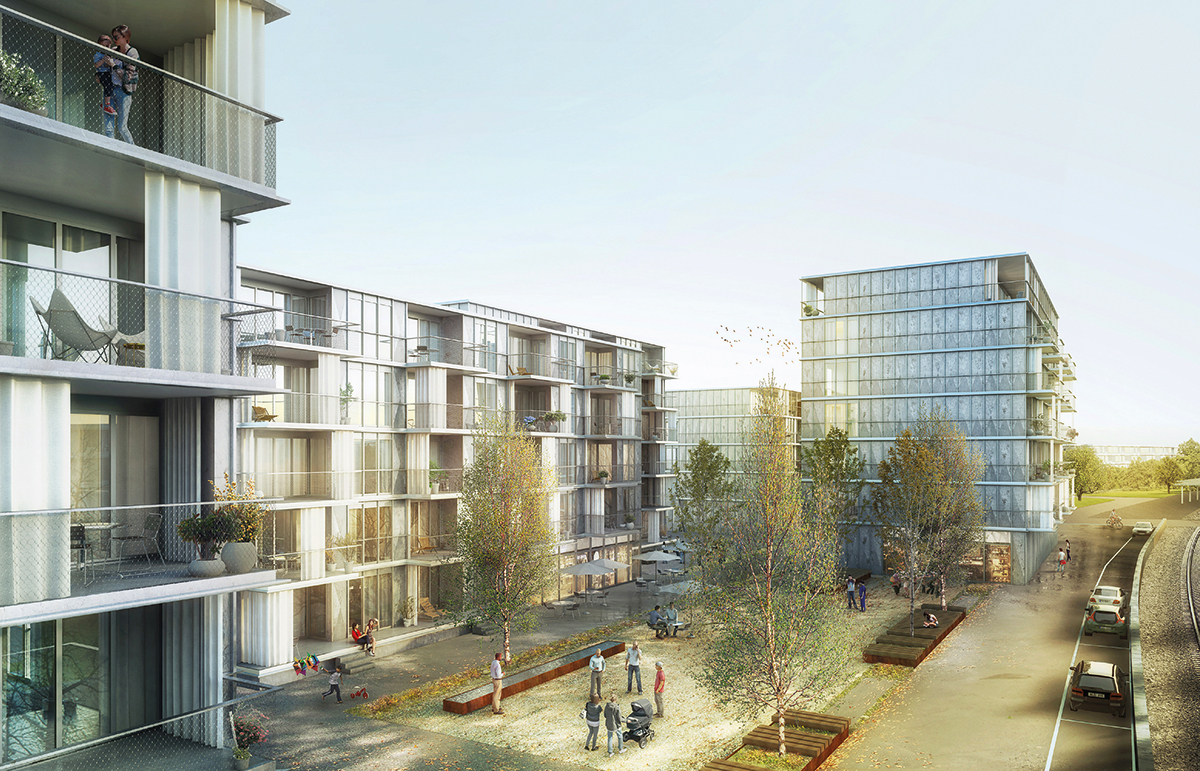 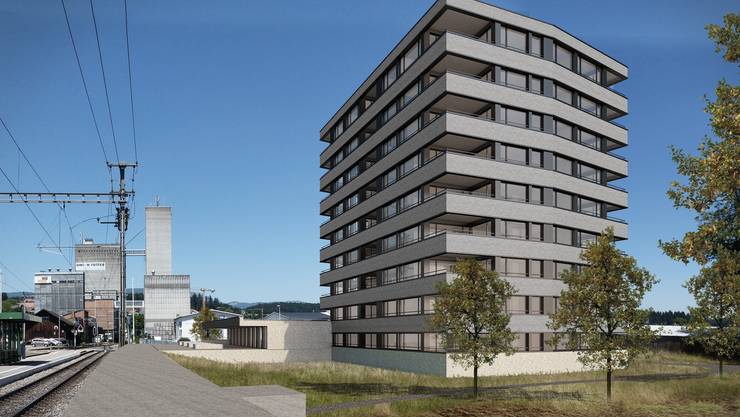 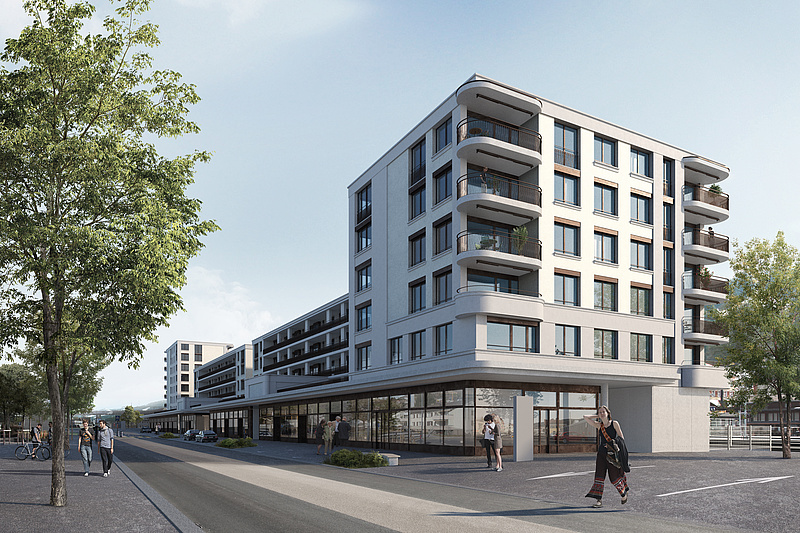 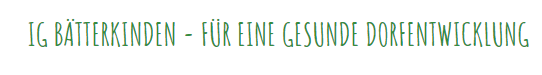 Confidential
2. Kernschwäche – Rechtwinklige Anbindung
Rechtwinklige Anbindung zum bestehenden Schienennetz
Massiv mehr Verlust von Fruchtfolgefläche (FFF) 
Möglich mit 4 ha total bei Parallelanbindung
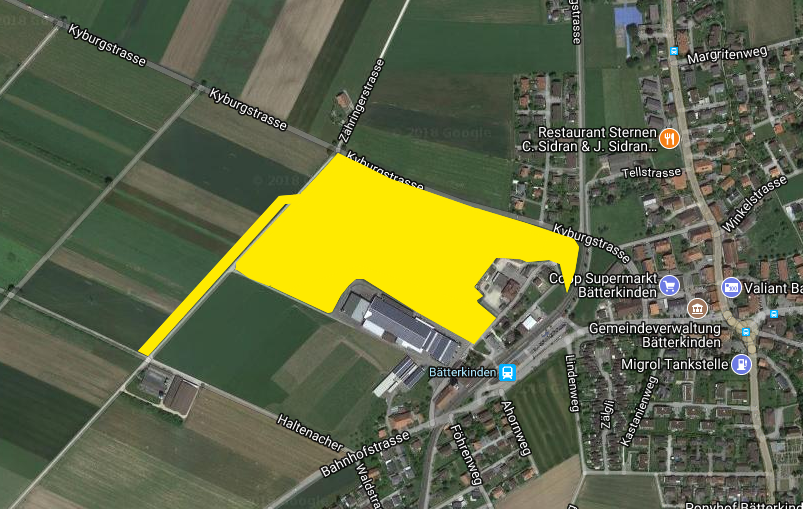 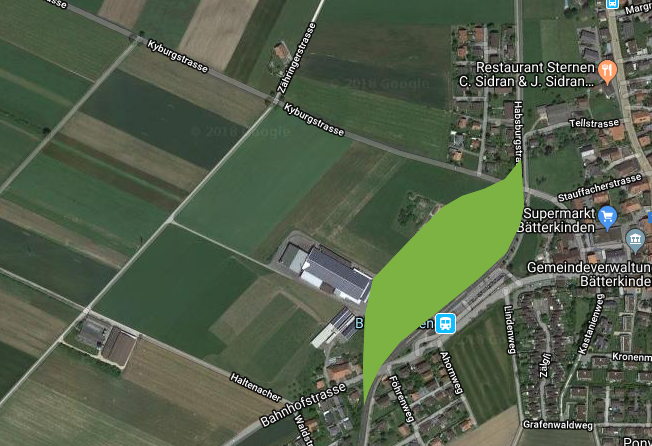 rechtwinklige Anbindung
Bsp. parallele Anbindung (schematisch)
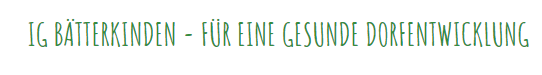 Confidential
3. Kernschwäche - Zu viel Fläche benötigt
Flächenbedarf rund 8ha (sofern sinnvoll realsiert)
7ha Agrarfläche (Fruchtfolgefläche =FFF) 
1ha Industrieland

Technisch mit «Murks» machbar
Kurveneinfahrt
Nicht zukunftssicher (z.B. Perronlänge)
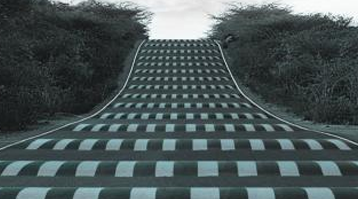 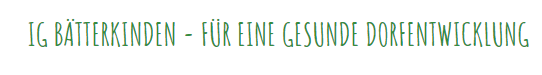 Confidential
3. Kernschwäche – Extremer Flächenbedarf
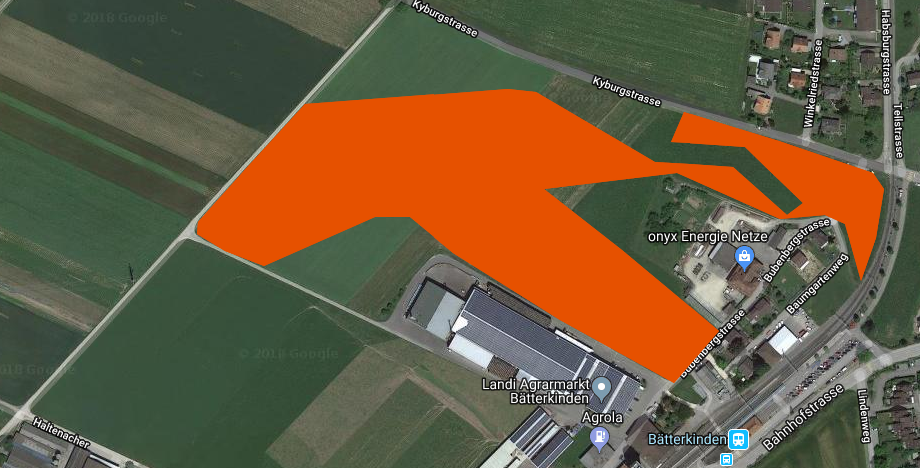 Depotfläche
5,1 ha +
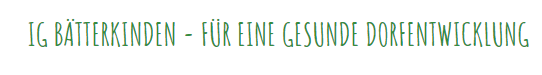 Confidential
3. Kernschwäche – Extremer Flächenbedarf
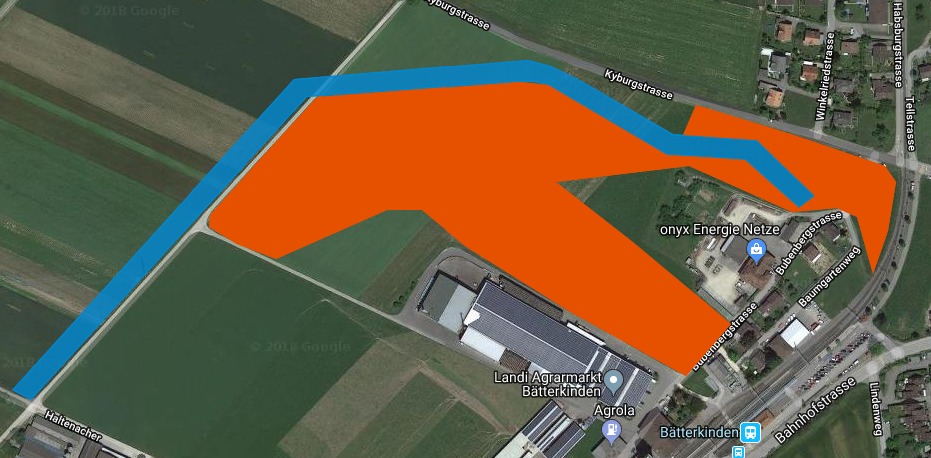 Bach Offenlegung
5,1 ha + 1,2 ha +
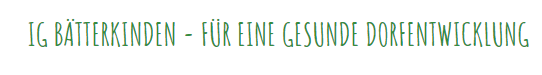 Confidential
3. Kernschwäche – Extremer Flächenbedarf
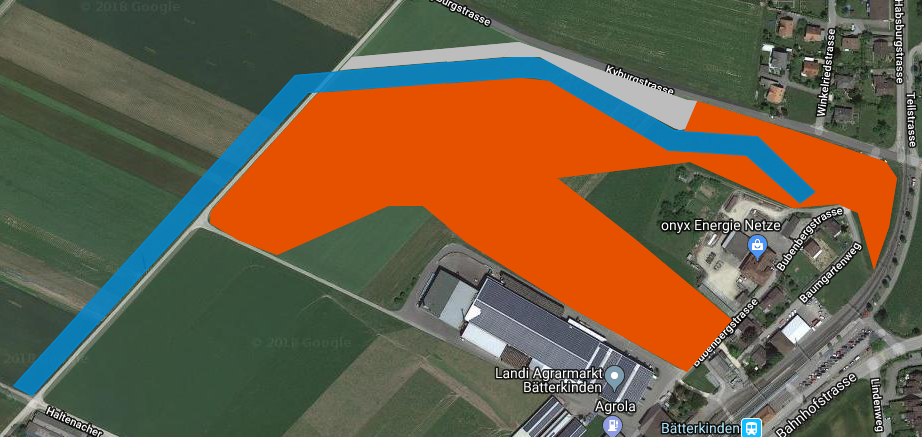 Sichtschutz, Lärmschutz
5,1 ha + 1,2 ha + 0,4 ha +
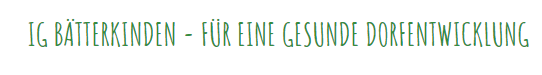 Confidential
3. Kernschwäche – Extremer Flächenbedarf
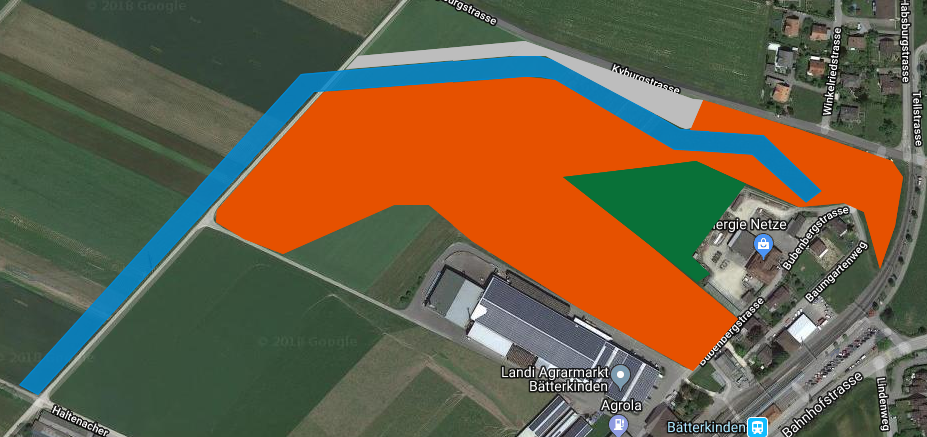 Reserveland (Industrieland!)
5,1 ha + 1,2 ha + 0,4 ha + 0,6 ha +
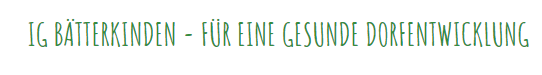 Confidential
3. Kernschwäche – Extremer Flächenbedarf
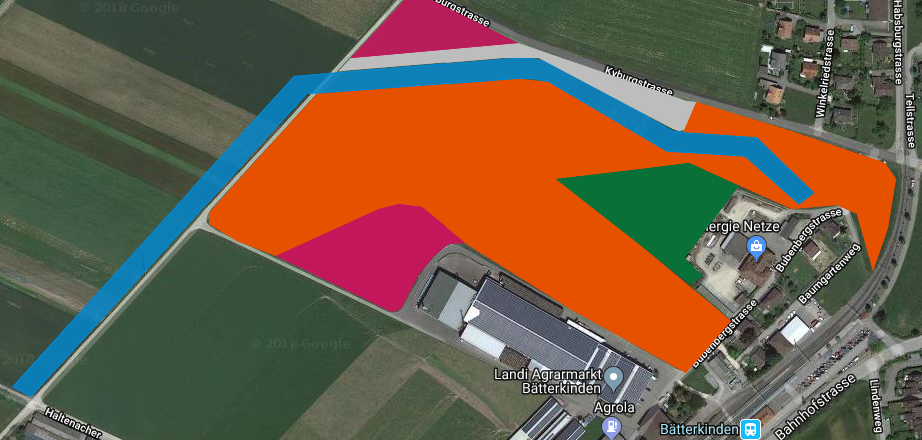 ehemalige FFF, heute Brachland
5,1 ha + 1,2 ha + 0,4 ha + 0,6 ha + 1 ha =    Total 8,3 ha
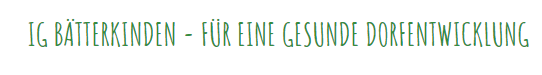 Confidential
4. Kernschwäche - Landschaftsbild wird zerstört
Landschaftsbild Richtung Bätterkindenfeld zerstört
Baulicher Riegel durch:
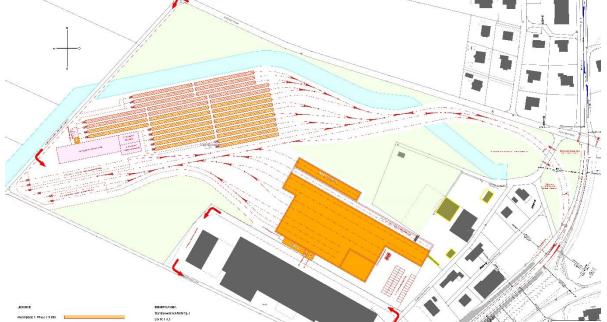 Abstellfläche
abgestellte Züge
Baukran
Baumaterial
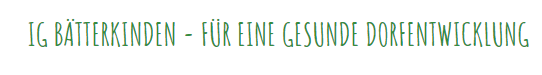 Confidential
4. Kernschwäche - Landschaftsbild wird zerstört
Baulicher Riegel durch
Spätere partielle Überdachung der Abstellgeleise nicht ausgeschlossen
Hallenbau 500m länge nach dem Bahnübergang (Kyburgstrasse)
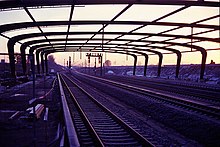 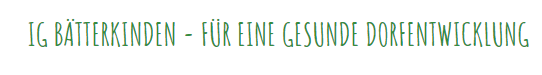 Confidential
4. Kernschwäche - Landschaftsbild wird zerstört
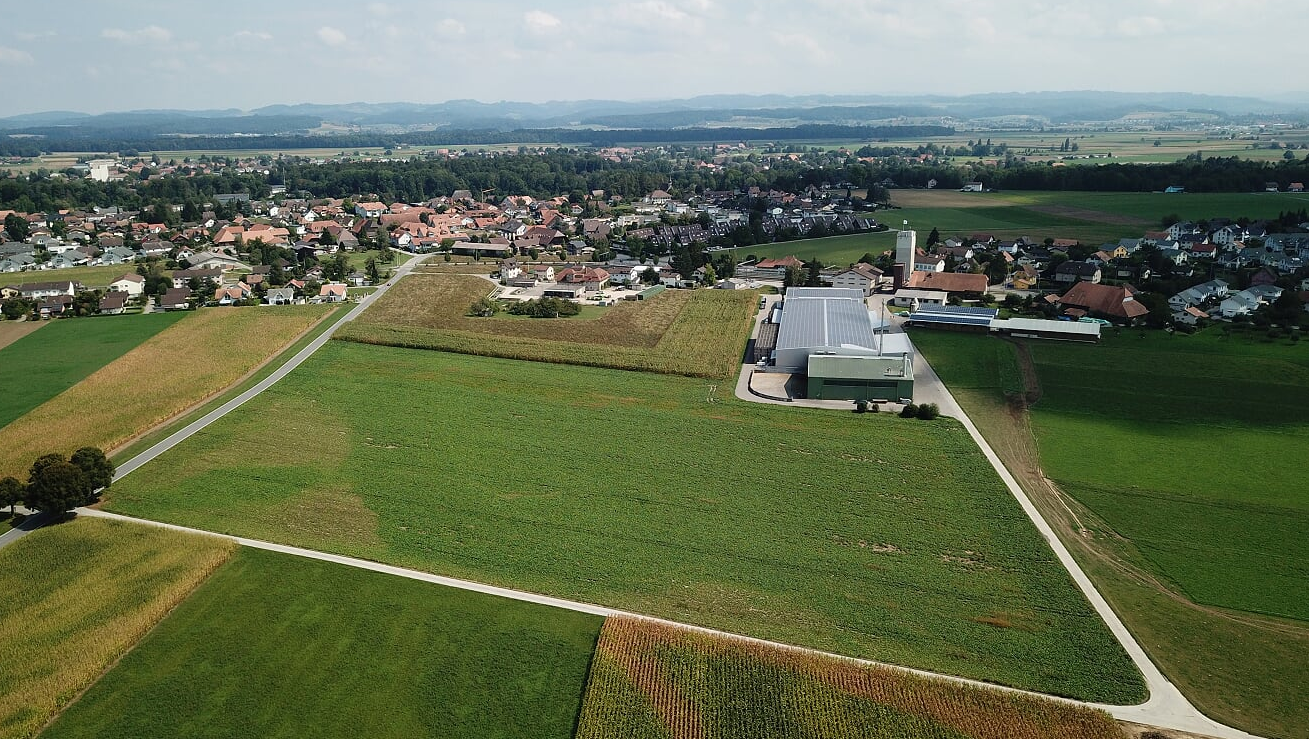 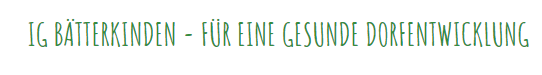 Confidential
5. Kernschwäche - Lärm in mitten von Wohngebiet
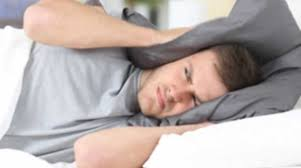 Rechtwinklige Anbindung des Depots 
Enge Kurve (Einfahrt Depot) zusätzlichen Lärm 
Quietschen, hörbar im Umkreis von ca. 1000m  
Nachts aktiver Bahndienst wird in Bätterkinden ausgebaut 	
Nachtlärm zusätzlich erhöht 
24 Stundenbetrieb auf dem Depotareal 
Wo bleibt die Nachtruhe der angrenzenden Wohnzonen? 
Künftiger Lärm nicht quantifizierbar
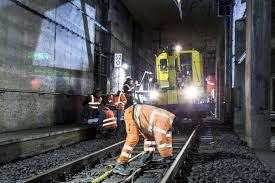 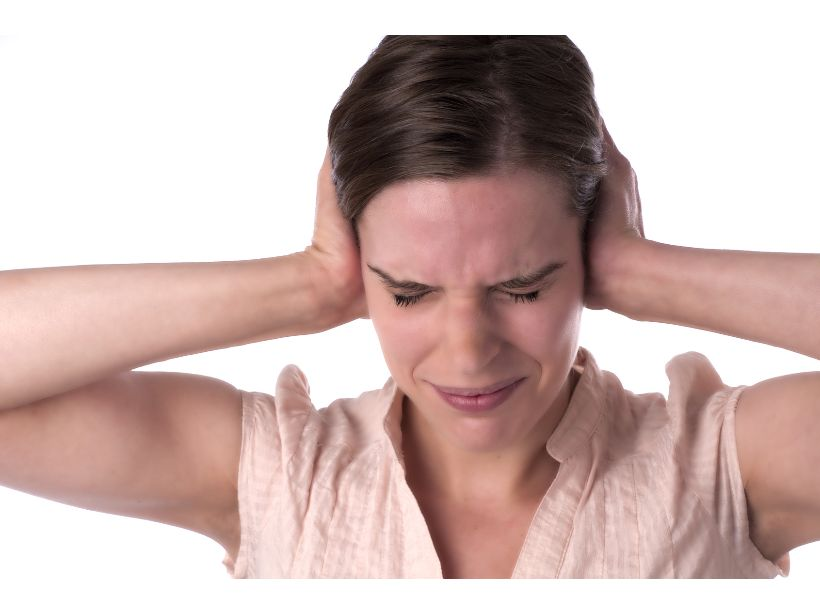 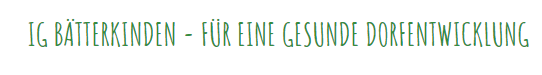 Confidential
Projekt und offene Fragen
Projektstruktur (Dokumentation ist nicht strukturiert)
Viele konkrete Fragen hat der RBS sehr allgemein oder gar nicht beantwortet
In vielen Punkten bleiben die Auswirkungen für die Dorfbevölkerung unklar




*oder nur teilweise beantwortet
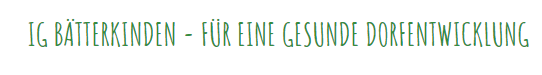 Confidential
Inhalt
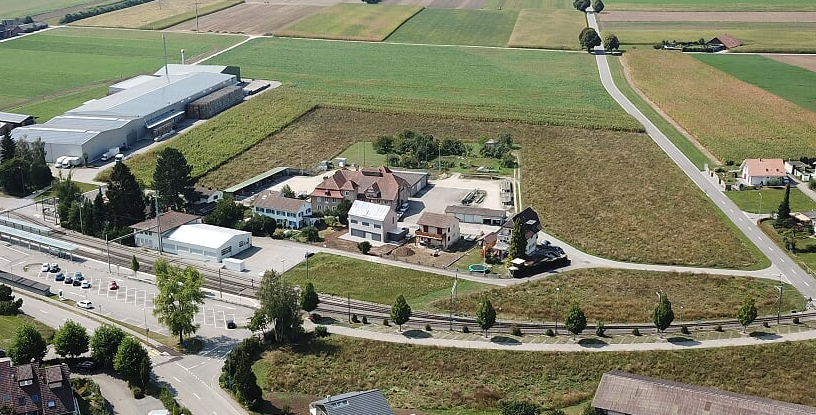 Interessen IG Bätterkinden

Einführung Depot Bätterkinden

Infos aus Projektplanungsgruppe (PPG) 
5 Kernschwächen des Projektes
Projekt und offene Fragen

Was hat die PPG gebracht?

Fazit
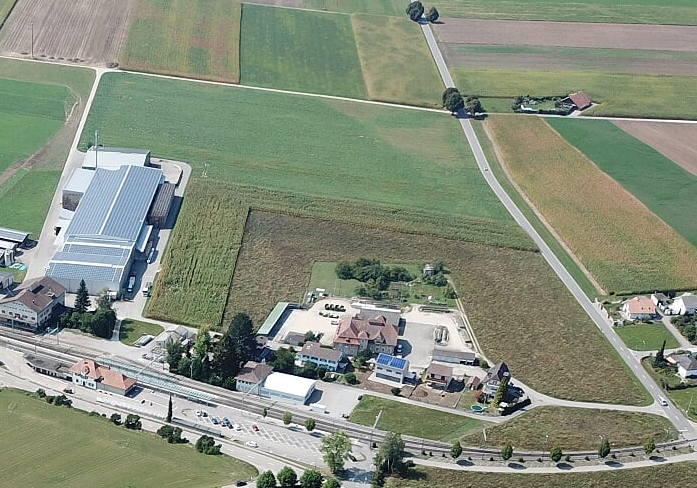 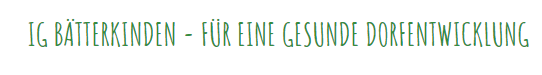 Confidential
Was hat die PPG gebracht?
Einsicht in das Projekt
Austausch mit involvierten Parteien

Gestärkte Ansicht: Standort ist falsch!
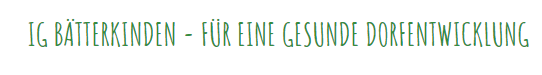 Confidential
Fazit: Wir lehnen diesen Depotstandort klar ab
Nicht nur wir sind unglücklich über den Standort, auch der RBS!
Unser Eindruck: Standortwahl eng im Zusammenhang mit der einfachen und schnellen Realisierung 
RBS steht unter Zeitdruck
Einigung seitens des Landbesitzers und der RBS 
Bessere Alternativen werden gar nicht mehr geprüft
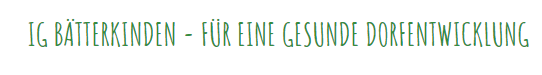 Confidential
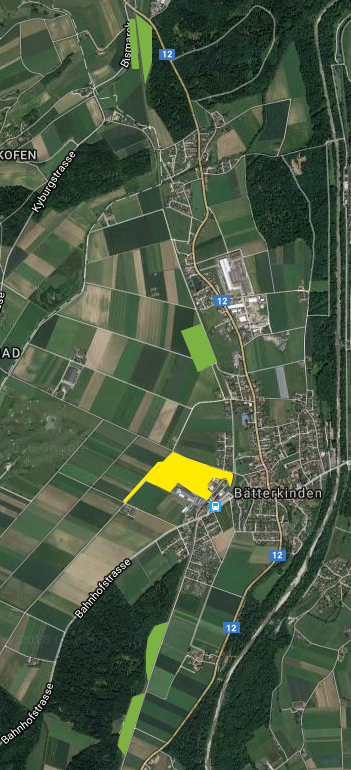 Fazit: Alternativen
3 mögliche Alternativen 
ausserhalb des Siedlungsgebietes
Parallelanbindung
weniger Landverbrauch

Wir wissen gesetzliche Einschränkungen sind vorhanden
«Wo ein Wille ist, ist auch ein Weg»
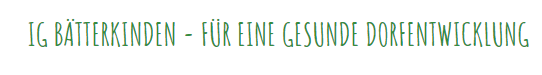 Wir kämpfen als „David“ weiter gegen «Goliath»
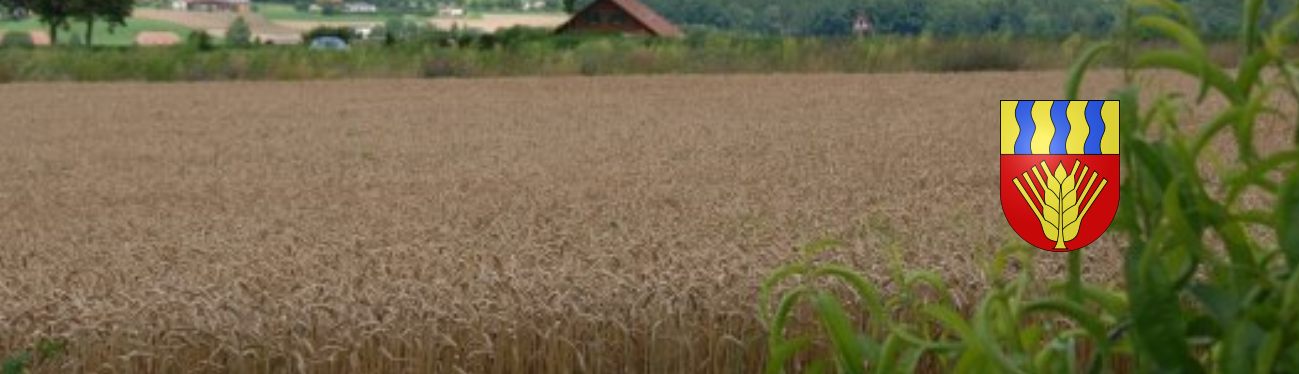 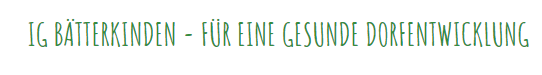 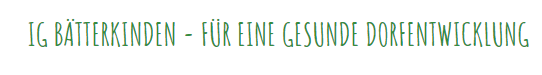